Guidelines for Home Quarantine-COVID 19
State Institute of Health and Family Welfare-Rajasthan
1
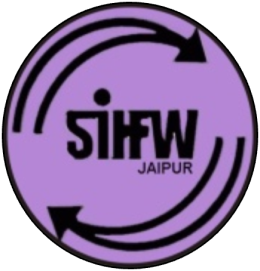 Need of Quarantine
Home quarantine is applicable to all such contacts of a suspect or confirmed case of COVID-19. 
This intervention will be limited to the initial phase of India reporting only 
Travel related cases 
 Focal clusters arising from a travel related/unrelated case where cluster containment strategy is adopted 
Persons coming from COVID-19 affected areas where local and community transmission is evident
2
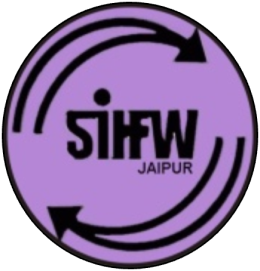 Definition of Contact
A contact is defined as a healthy person that has been in such association with an infected person or a contaminated environment as to have exposed and is therefore at a higher risk of developing disease.
3
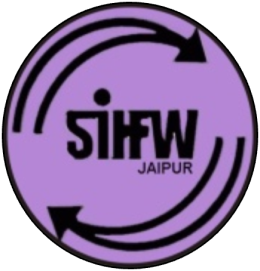 A contact in the context of COVID-19 is: 
A person living in the same household as a COVID-19 case; 
A person having had direct physical contact with a COVID-19 case or his/her infectious secretions without recommended personal protective equipment (PPE) or with a possible breach of PPE 
A person who was in a closed environment or had face to face contact with a COVID-19 case at a distance of within1metre including air travel
4
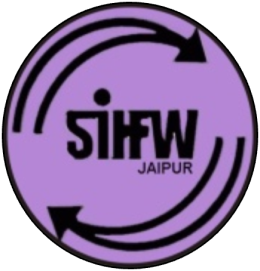 Instructions for Home Quarantined
Stay in a well-ventilated single-room preferably with an attached/separate toilet.
Needs to stay away from elderly people, pregnant women, children and persons with    co-morbidities within the household.
Restrict his/her movement within the house.
Under no circumstances attend any social/ religious gathering e.g. wedding, condolences, etc.
5
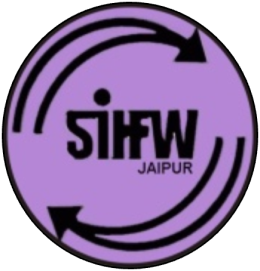 Follow Public Health Measures
Wash hand as often thoroughly with soap and water or with alcohol-based hand sanitizer
Avoid sharing household items e.g. dishes, drinking glasses, cups, eating utensils, towels, bedding, or other items with other people at home.
Wear a surgical mask at all the time. The mask should be changed every 6-8 hours and disposed off, never to be reused.
6
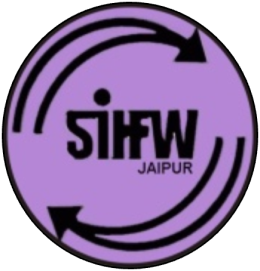 Masks used by patients / care givers/ close contacts during home care should be disinfected using ordinary bleach solution (5%) or sodium hypochlorite solution (1%) and then disposed of either by burning or deep burial
Used mask should be considered as potentially infected.
If symptoms appear (cough/fever/difficulty in breathing), he/she should immediately inform the nearest health centre
7
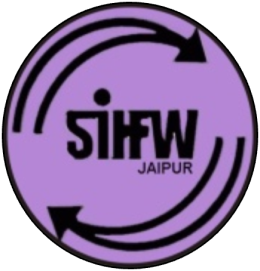 Environmental Sanitation
Clean and disinfect frequently touched surfaces in the quarantined person’s room (e.g. bed frames, tables etc.) daily with 1%Sodium Hypochlorite Solution.
Clean and disinfect toilet surfaces daily with regular household bleach solution/phenolic disinfectants
Clean the clothes and other linen used by the person separately using common household detergent and dry.
8
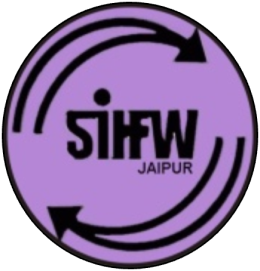 Duration of Home Quarantine
The home quarantine period is for 14 days from contact with a confirmed case or earlier if a suspect case (of whom the index person is a contact) turns out negative on laboratory testing.
MOHFW-Guidelines for home quarantine
9
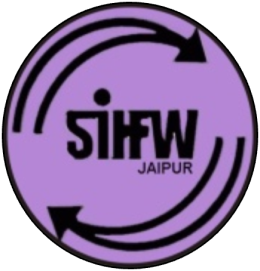 STAY HOME
					STAY SAFE
10
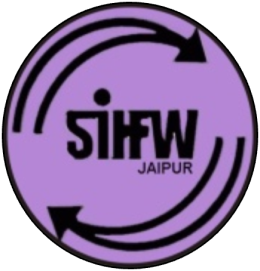 Thank You
11